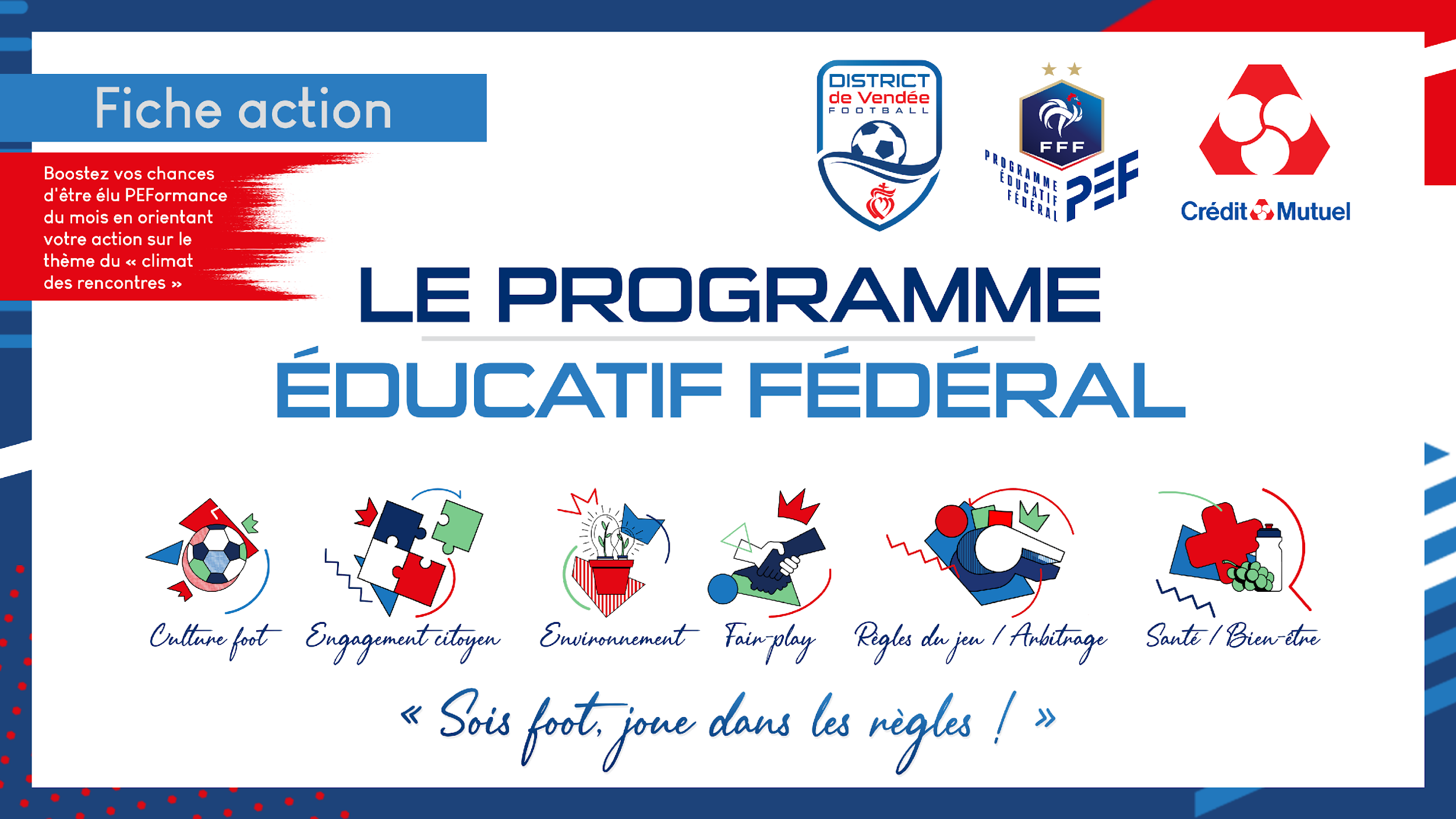 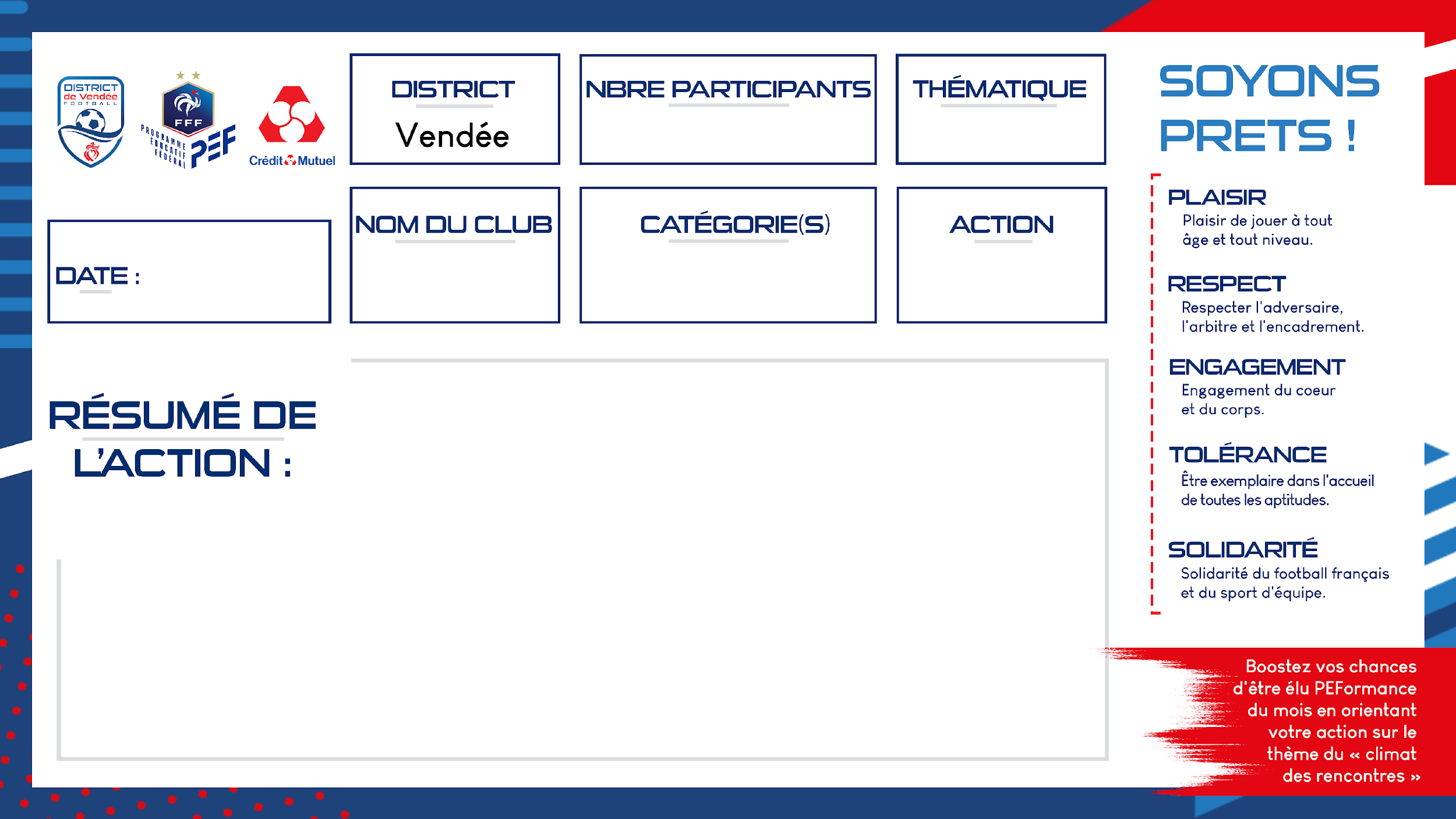 Climat des rencontres
6 ( vidéo ) + ensemble du club
COMMEQUIERS SPORT FOOTBALL
24 / 03 /2023
Ensemble du club
FOOTATTITUDE AU CSF !
L’objectif du club est de pouvoir agir sur le climat de nos rencontres en sensibilisant notre environnement sur les bons mots à adopter pendant un match de football. 

Nous avons donc créé un clip vidéo tout au long du mois de mars avec nos licenciés ( Joueurs séniors, éducateurs, joueuses U13F, joueurs U11, joueurs U13 ). Dans ce clip, nos licenciés expriment ce qu’ils attendent du comportement de leurs parents ou des supporters tout en exprimant ce qu’est pour eux une rencontre qui se déroule bien.

Ce clip a été diffusé sur tous nos réseaux sociaux afin d’impacter un maximum de personnes dont notamment celles qu’on retrouve au bord du terrain tous les week-ends.
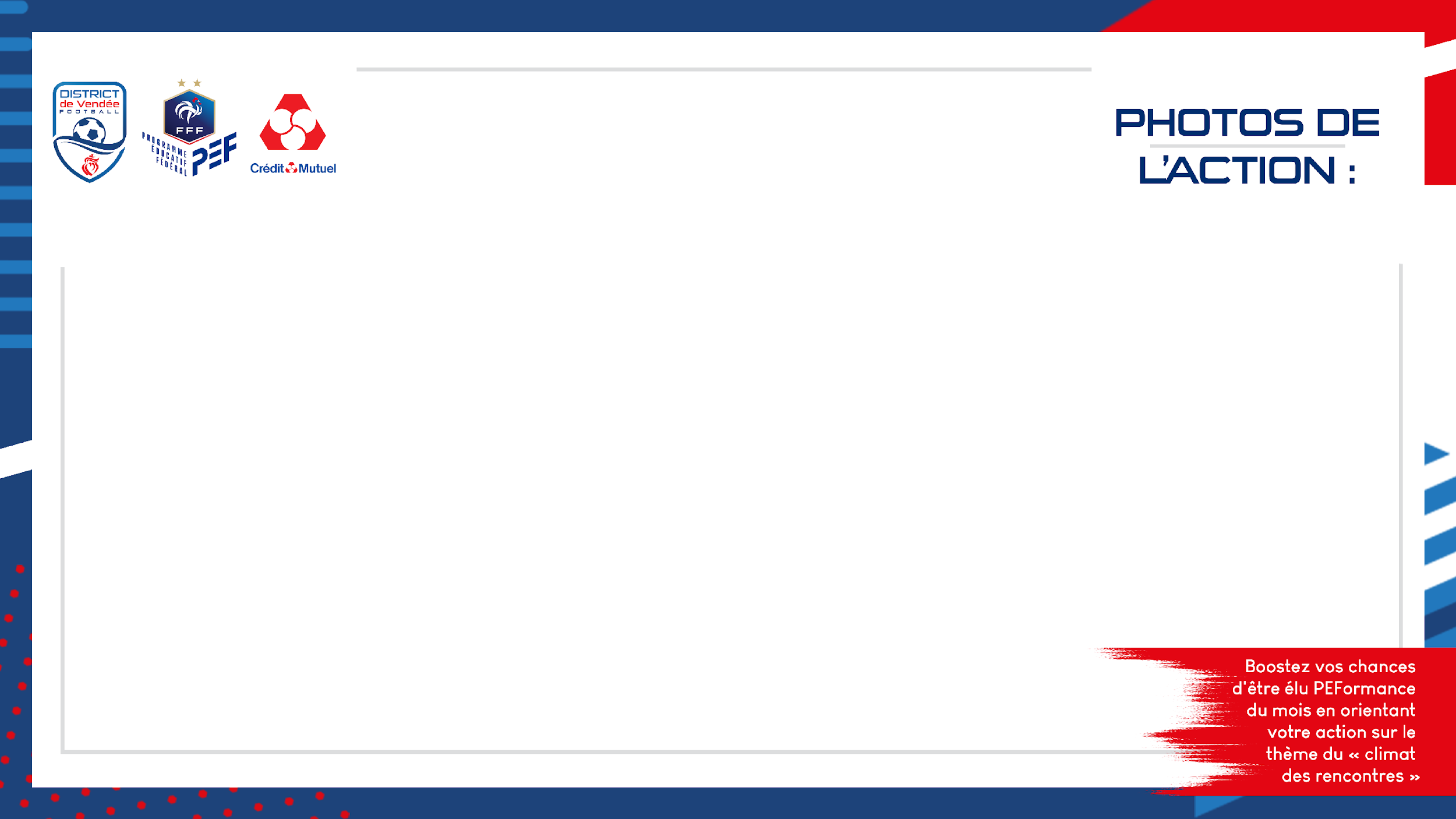 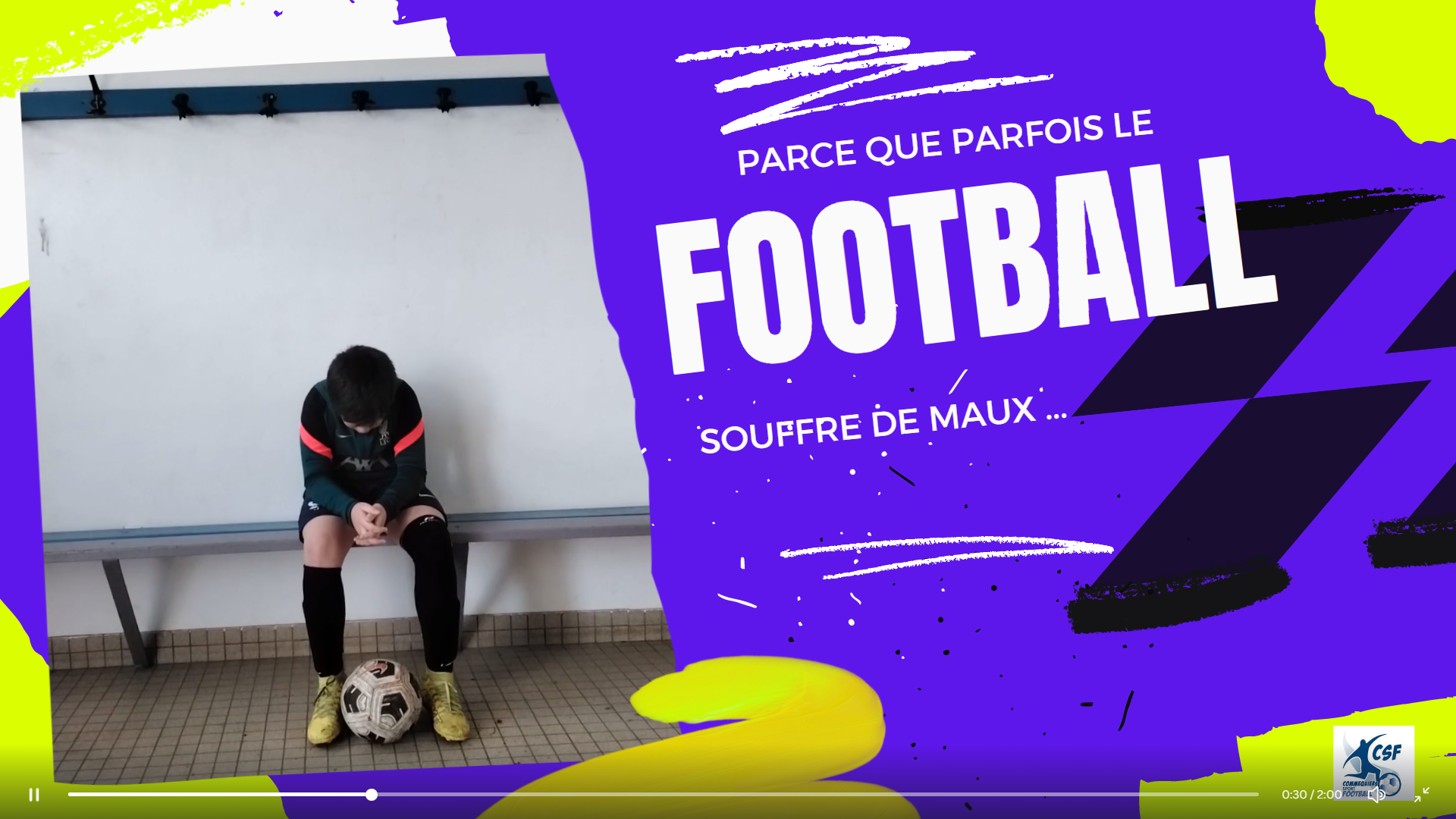 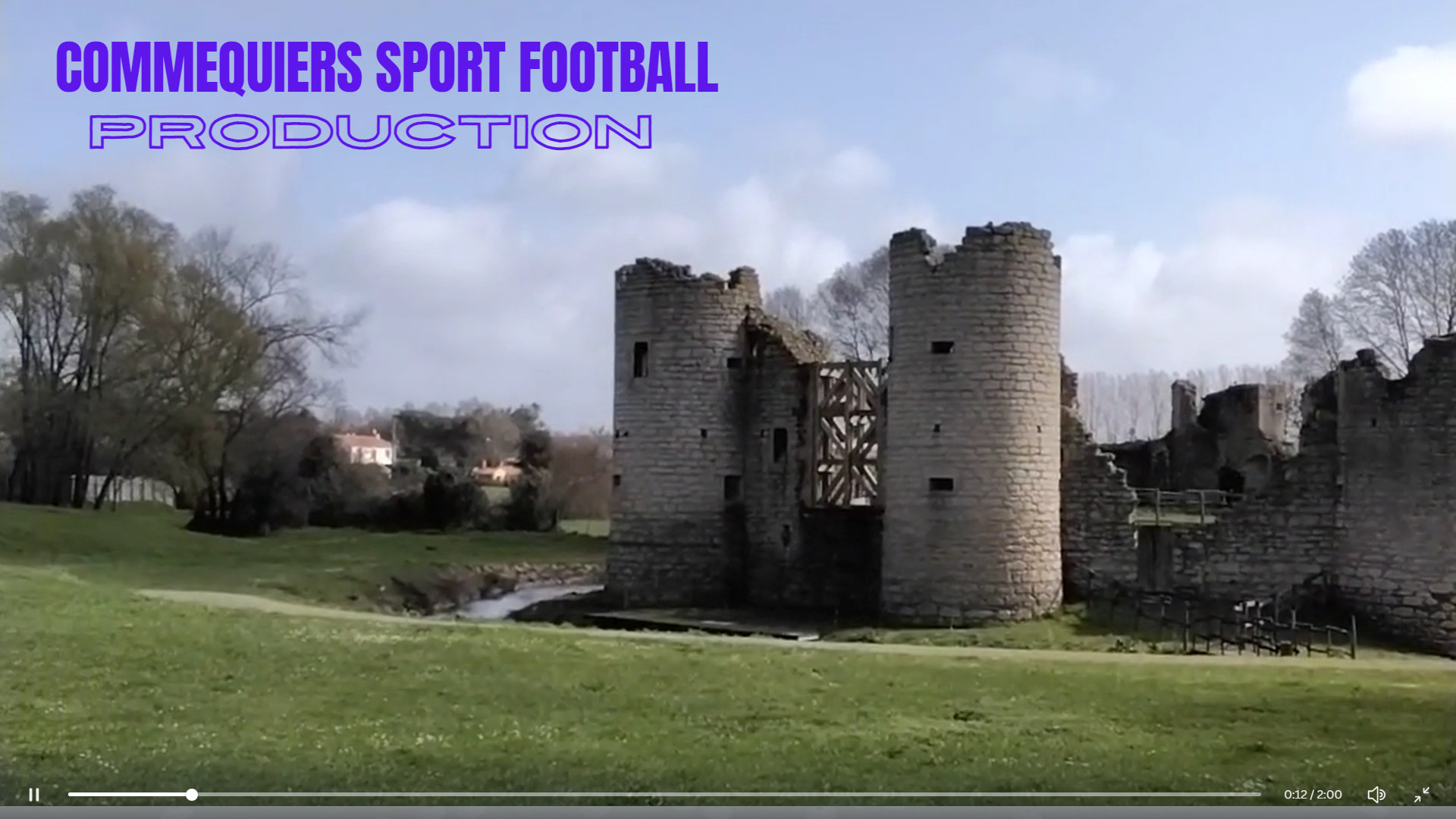 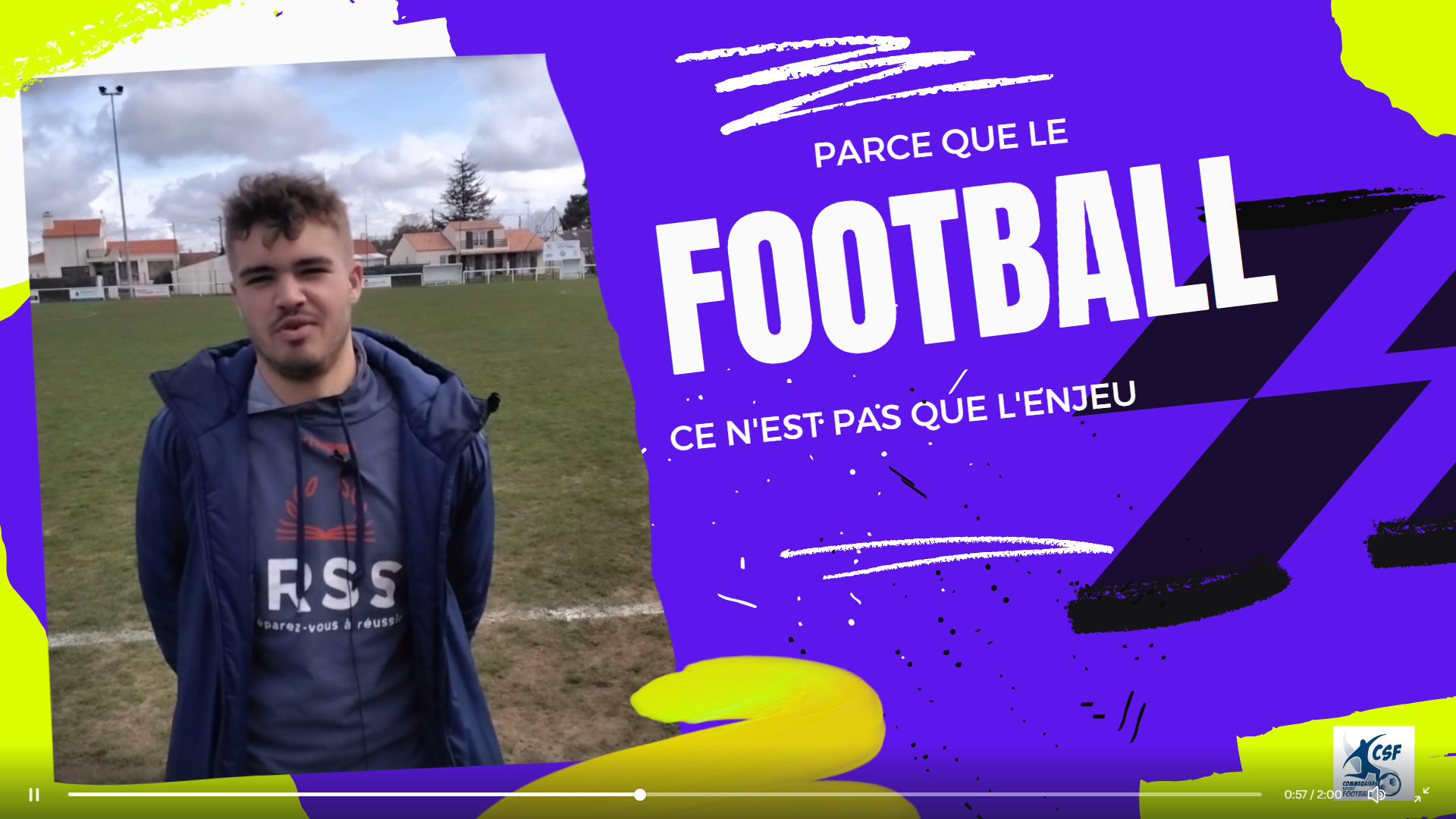 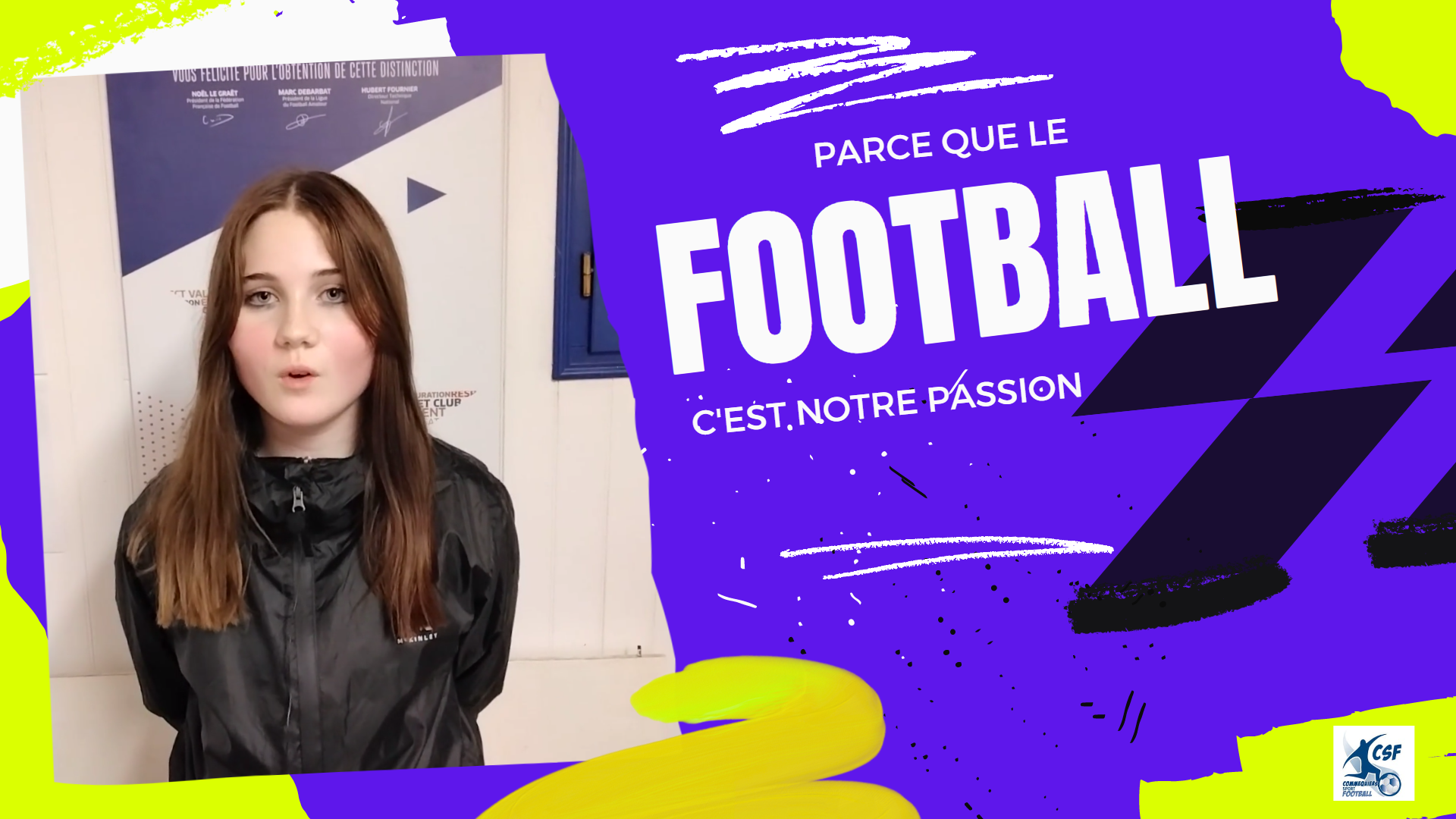 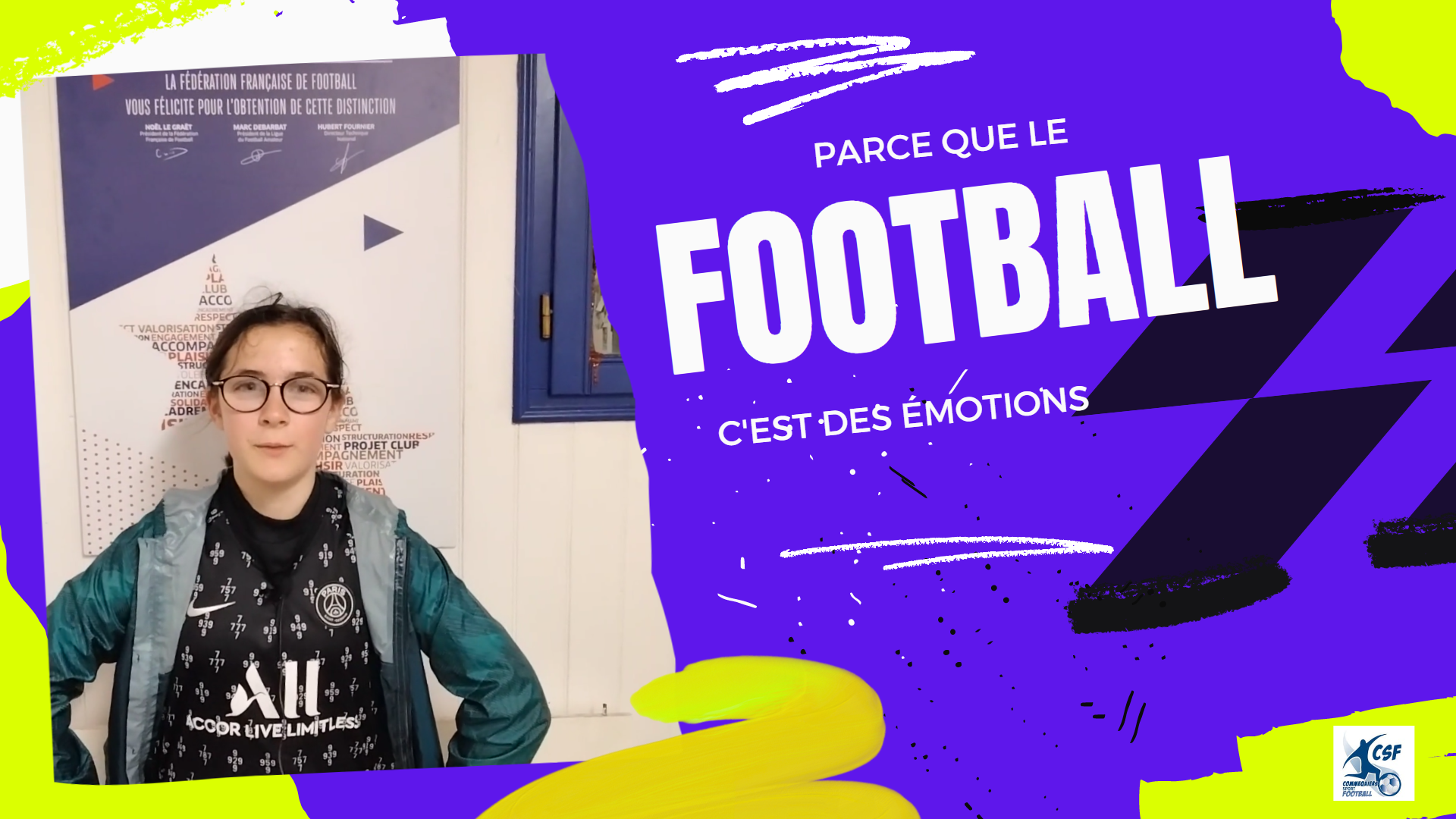 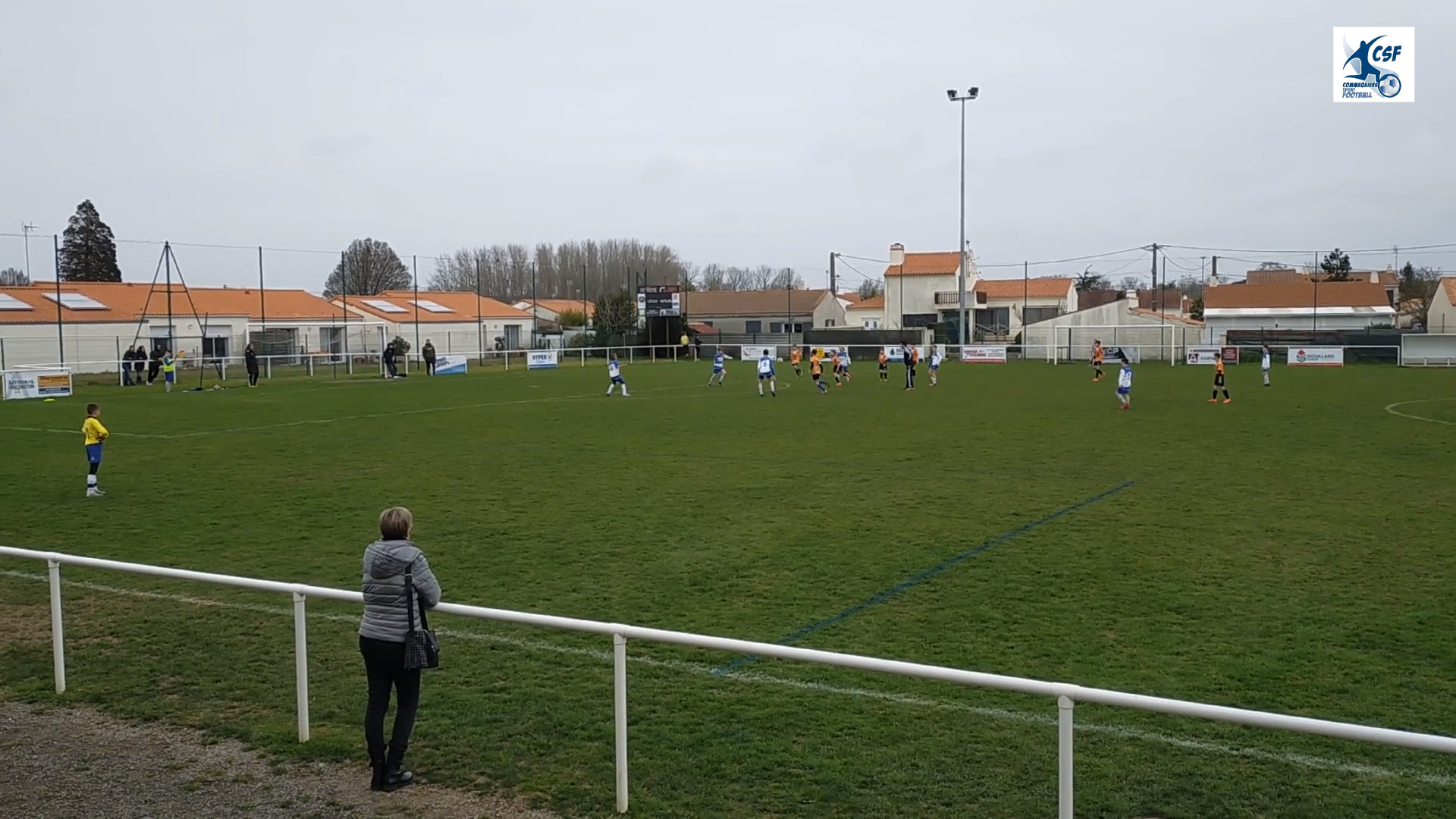